Saint Mary’s College
The 
Accreditation 
Journey
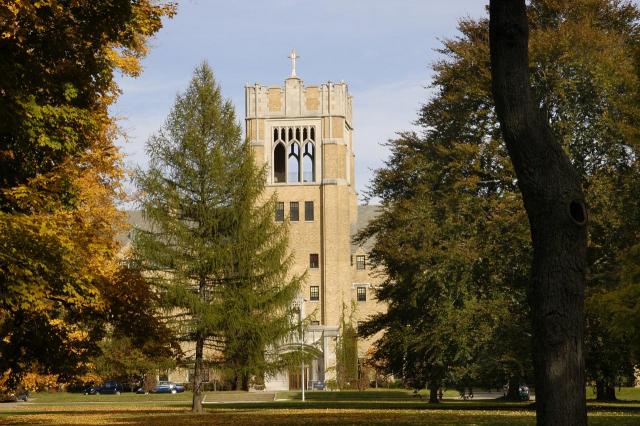 It started in 2005 but
began in earnest when President Mooney 
formed the 
Accreditation Committee.
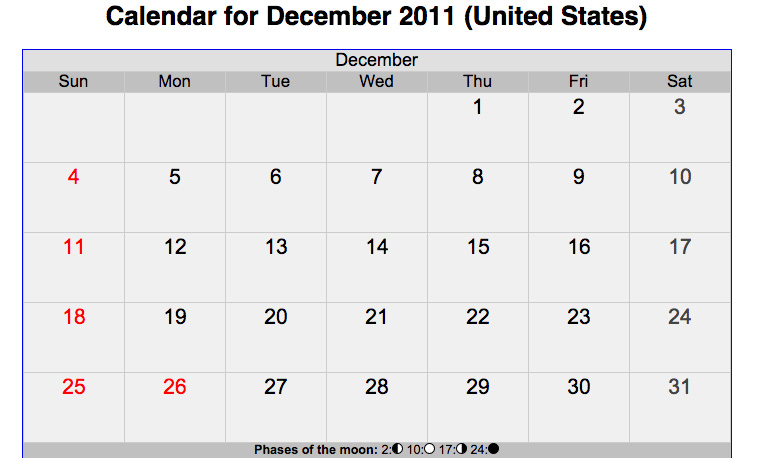 The 1st meeting of the Committee -December 8, 2011
1,350 days ago
Team Leaders
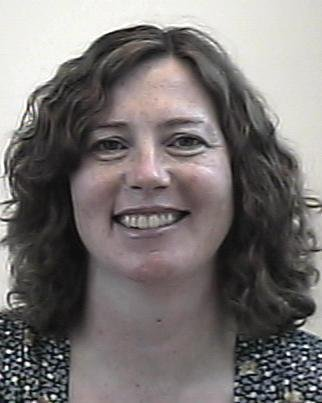 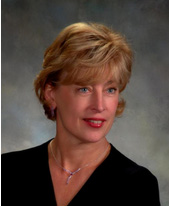 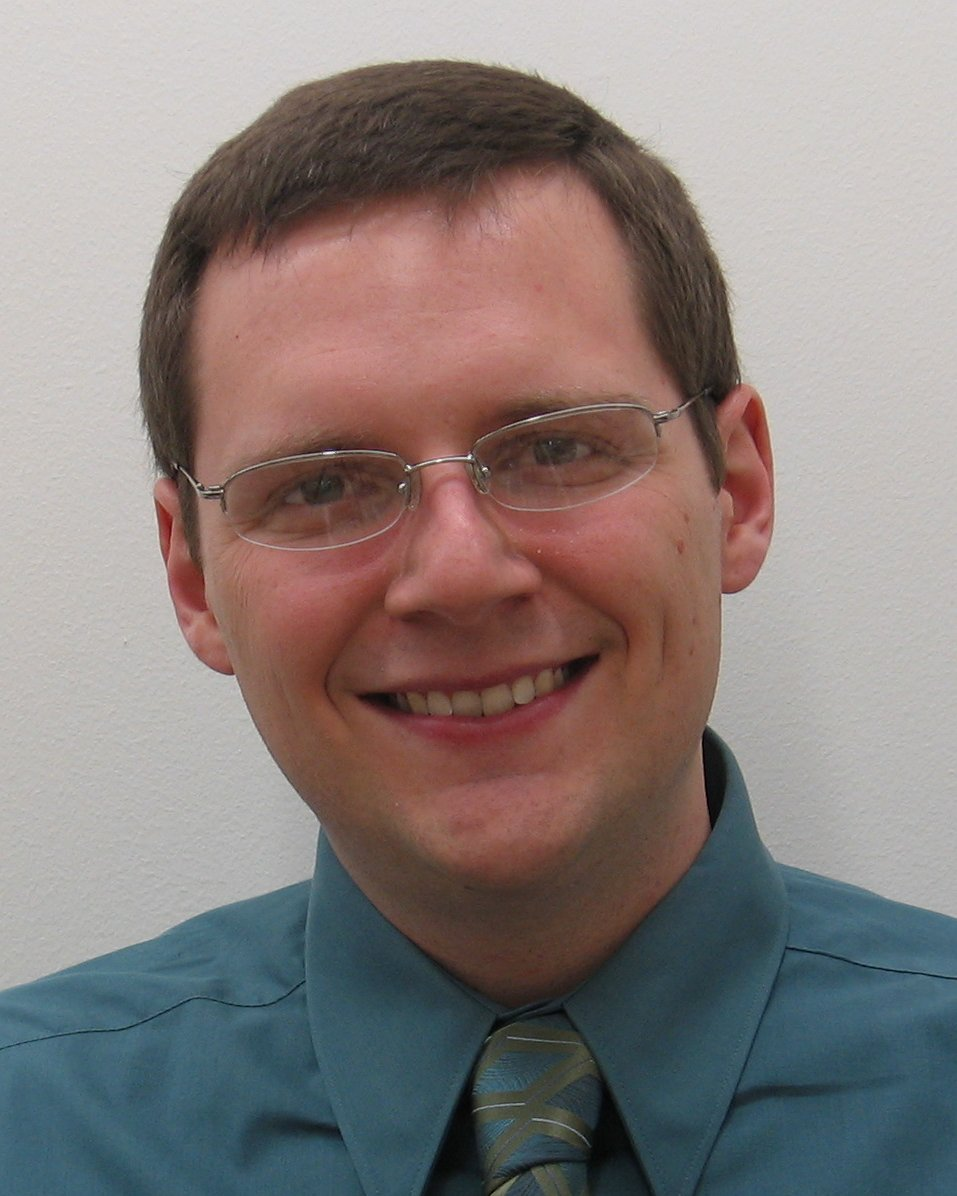 Laurel Thomas
Julie Storme
Daniel Flowers
Co – team chairs
Criterion Coordinators
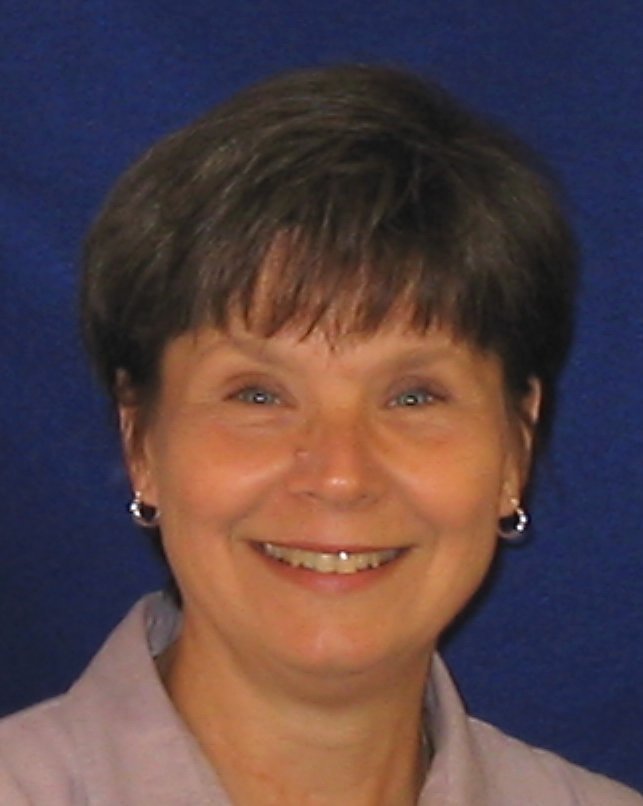 Judy Fean 				 Mission

Susan Dampeer 			Ethics & Integrity

Vickie Hess &      Colleen Hoover 	 	Assessment

Julie Storme &      Laurel Thomas 		Leaders

Daniel Flowers 			Resources
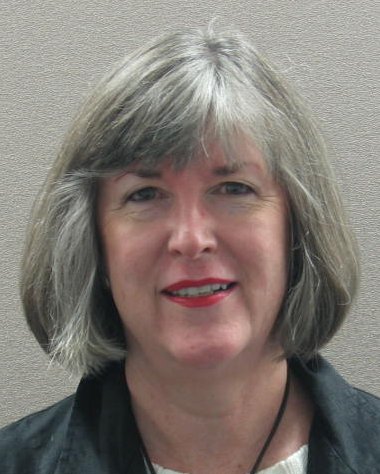 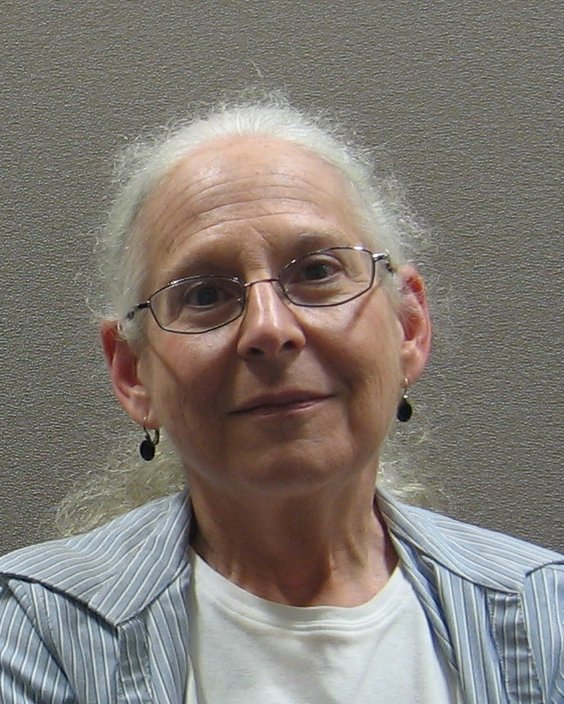 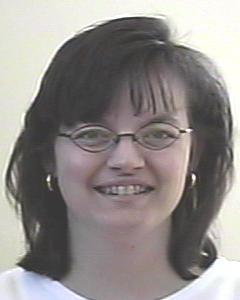 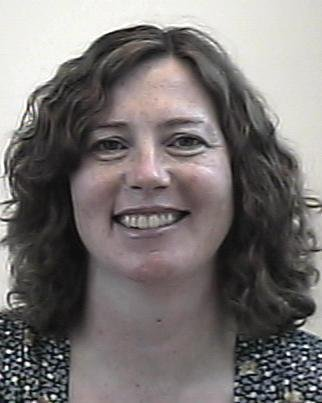 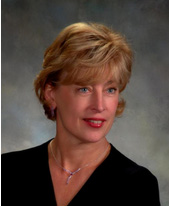 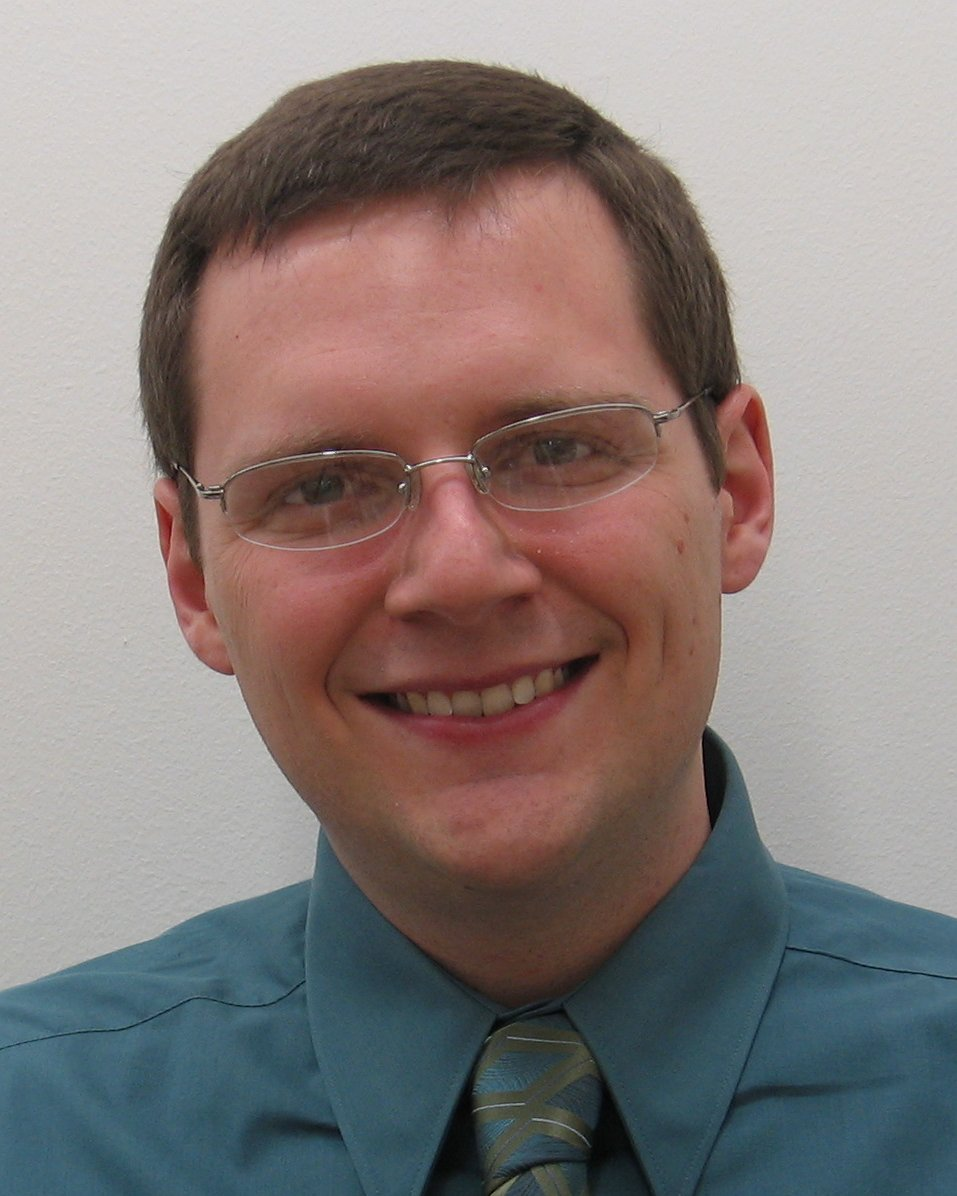 Steering Committee Members
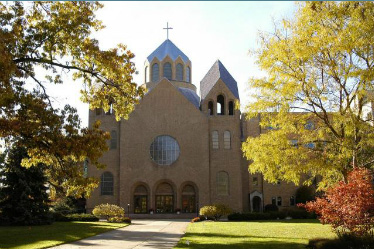 Marc Belanger 
Adaline Cashore 
Sandi Ginter 
Jim Herschel 
Jessica Ickes
Joe Incandela
Cassie Majetic
Elaine Mayer-Lee
Todd Norris 
Linda Paskiewicz 
Janielle Tchakerian 
Leslie Wang
Sister Veronique Wiedower
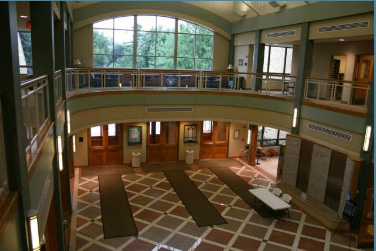 We were chosen for an HLC Project
The Degree Quality Profile

   Students and Faculty from the departments of: 
Biology
Nursing
Psychology
Modern Languages
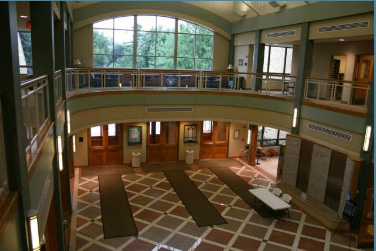 9 groups of 4-8 faculty and    the Sophia Oversight Committee during spring   semester – 2012
     
   80 + faculty at Faculty Development Day – 
   August 2012

   Staff who attended one of two meetings –       August 30, 2012
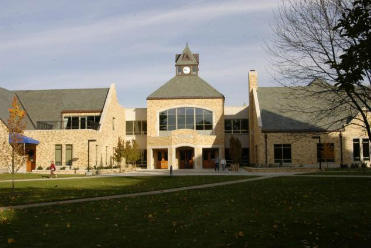 The CRITERION Lunches 
2013 – 2014
Many participated
Thank you for your
Valuable Contributions!
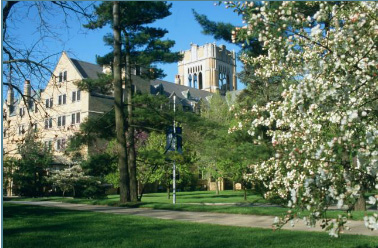 2015
The Spring 
Focus Groups
Janielle Tchakerian – Recorder
Elaine Meyer-Lee - Facilitator
 
Academic Dept by Division 	Cassie Majetic
Admissions   					Mona Bowe
Campus Ministry 				Paulette Kluge
                               				Regina Wilson
College Relations 			      Kara O’Leary
LO3 Coordinator 				Mana Derakhshani
Mission Council 				Father John Pearson
                               				Sue Wiegand
OCSE								Erika Buhring
V-P for Mission 				     Judy Fean
V-P for Student Affairs 		     Karen Johnson
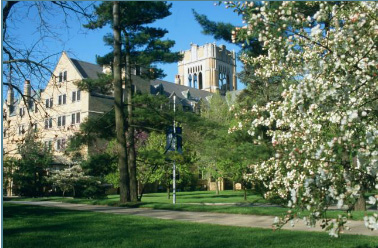 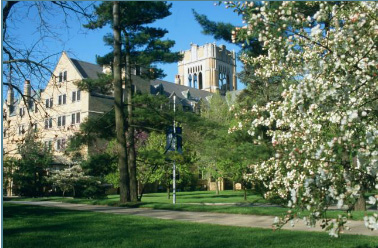 Addie Cashore – Recorder
Sandi Ginter - Facilitator

Board of Trustees faculty 		Joanne Snow 									Stacy Davis
Enrollment Management 		Mona Bowe
Human Resources	 			Rich Nugent
IRB 								Colleen Fitzpatrick
President’s Office 				Susan Dampeer
Student Affairs 					Karen Johnson
Marc Belanger – Recorder
Joe Incandela - Facilitator
 
AEL 								Erika Buhring
Advising 							Susan Vanek
Chair by Division 				Chris Dunlap
LO3 Coordinator 				Mana Derakhshani
WV Coordinator  				Laura Haigwood
Writing Center					Aaron Bremyer
RSVP to blanket invite 			Indi Dieckgrafe
RSVP to blanket invite 			Renée Kingcaid
RSVP to blanket invite 			Addie Cashore
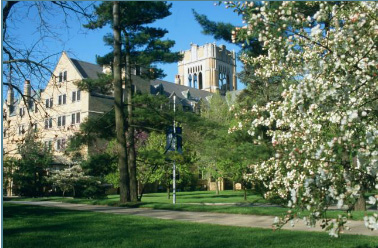 Elaine Meyer-Lee – Recorder
Linda Paskiewicz - Facilitator
 
Career Crossings			Stacie Jeffirs
Chairs by Division 			Bettina Spencer
                               			Nancy Menk
                               			Nancy Turner
                               			Phil Hicks
Facilities						Ben Bowman
Information Technology 	Michael Boehm
Library  						Sue Wiegand
RSVP to blanket invite 		Charles Peltier
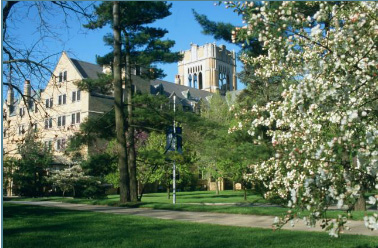 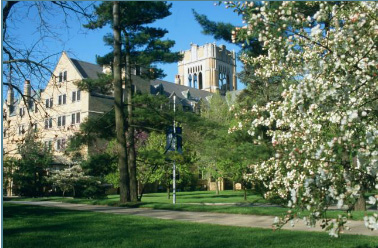 Linda Paskiewicz – Recorder
Marc Belanger – Facilitator

Academic Dept by Division 	Nancy Nekvasil
                                                  	Mary Ann Kanieski  										Karen Chambers 
                                                  Trish Keresztes Assessment Committee 		Mary Ann Kanieski
Career Crossings 				Stacie Jeffirs
Curriculum Committee 		Don Paetkau
									Nancy Turner
CWIL 								Karen Chambers
Institutional Research 			Brian Matve
Program Review Committee 	Trish Keresztes
Student representation 		Margaret Carswell
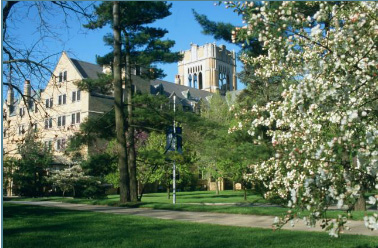 James Herschel – Recorder
Todd Norris – Facilitator

Academic Dept by Division 	Joanne Snow
                                                     Sandi Ginter
                                                     Umberto Taccheri (AA Council)
College Relations 				Shari Rodriguez
Enrollment Management 		Mona Bowe
Ex Comm Faculty Assembly  	Stacy Davis
Facilities  						Ben Bowman
Financial Aid 					Kathleen Brown
Information Technology 	      Michael Boehm							      Kathy Saville
Institutional Research 		      Brian Matve
Library / AA Council  		      Sue Wiegand
Student representation 	      Margaret Carswell
President Mooney’sContributions
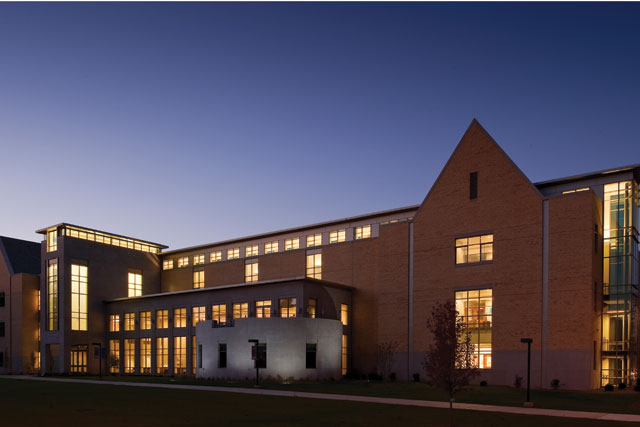 July 2015
Board of Trustees’ Contributions
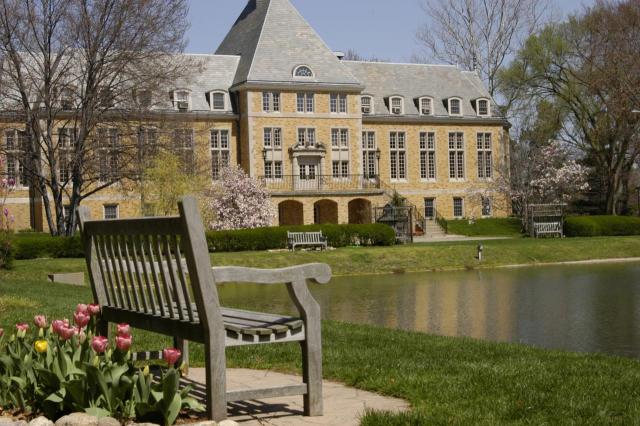 August 15 
Through
September 15
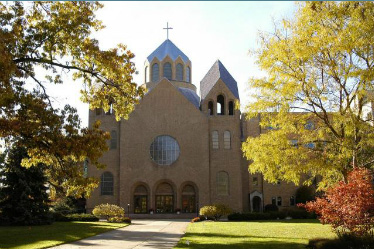 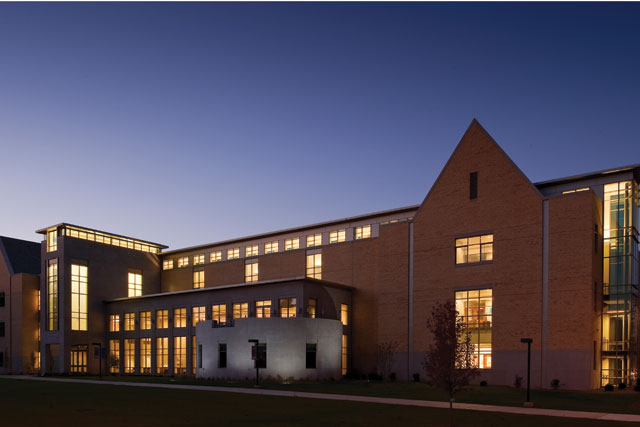 Final Version for our CollegeSeptember 14, 2015
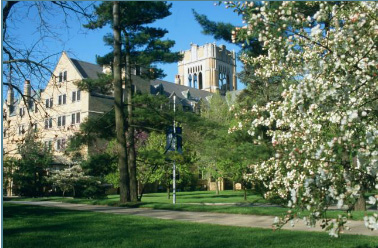 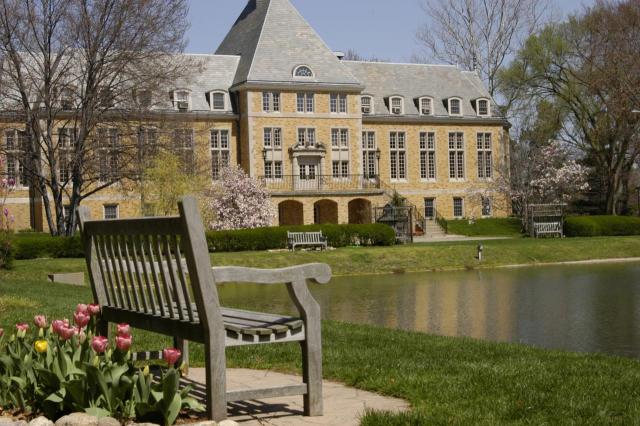 Lock in to HLC
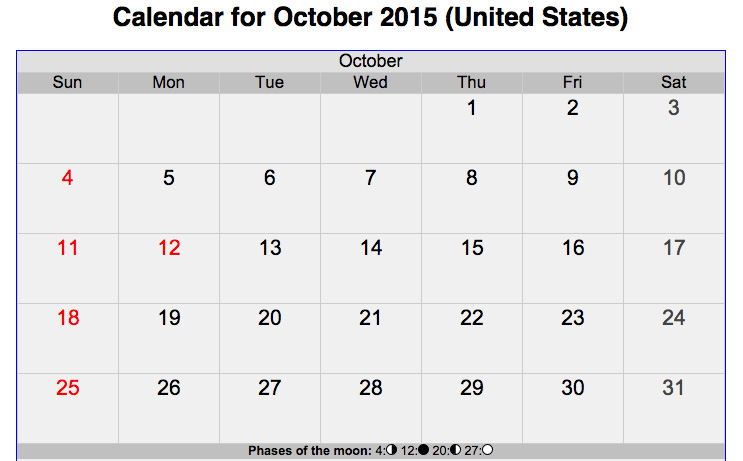 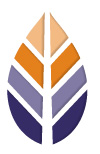 Coming Soon
The HLC Team
 
November 9 – 10, 2015
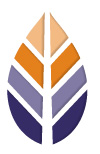 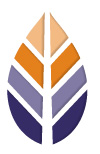 HLC Team
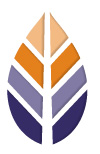 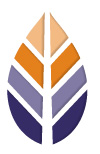 Dr. Rita Gulstad 	VP & Dean – Central Methodist University
Dr. Boyd Creesman
	VP for AA – West Virginia Wesleyan College
Dr. Greg R. Gunderson	VP & CFO - Webster University
Dr. Felicia Squire	Assoc Professor of Language & Literature & Assoc Dean of 	Faculty & Curriculum – Sterling College
Dr. Marilyn Bugenhagen	Associate Academic Affairs Office - Marian University
Saint Mary’s College
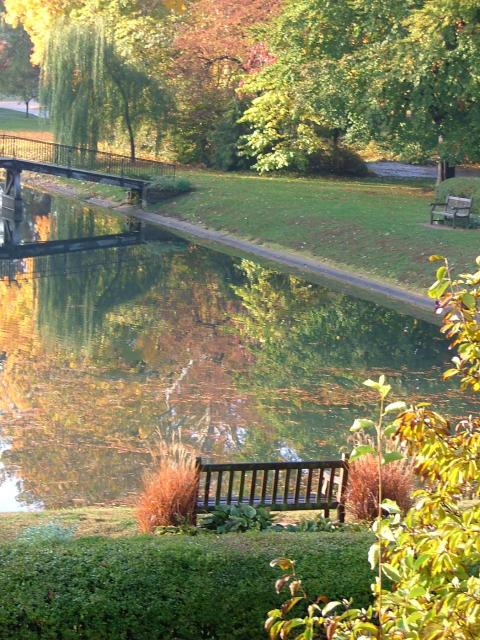 Thank 
You !